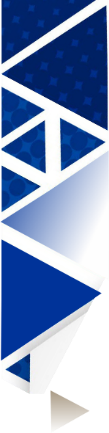 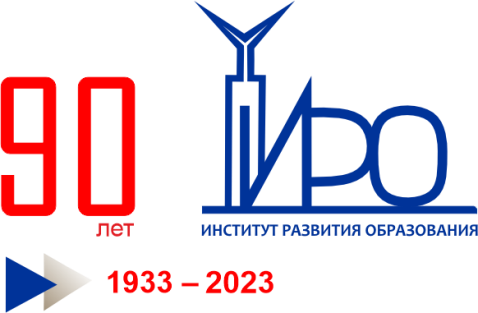 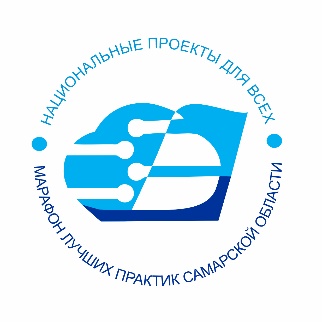 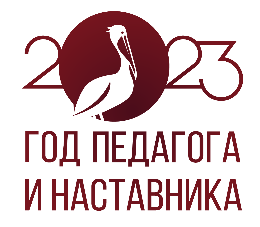 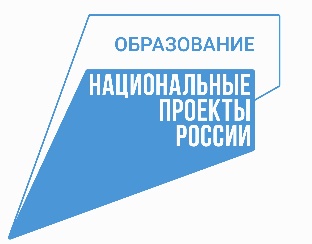 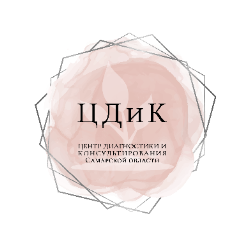 МАРАФОН 
ЛУЧШИХ ПЕДАГОГИЧЕСКИХ И ОБЩЕСТВЕННЫХ ПРАКТИК 
САМАРСКОЙ ОБЛАСТИ
 Особенности определения специальных  условий получения образования обучающихся с ОВЗ и инвалидностью на этапе поступления в профессиональную образовательную организацию
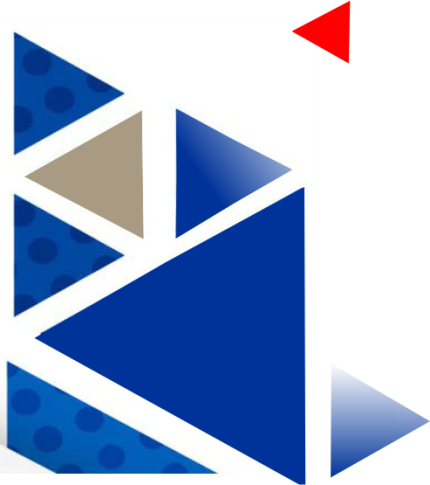 Директор ГКУ СО «ЦДиКСО» 
Белоглядова Ксения Сергеевна
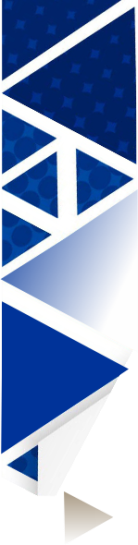 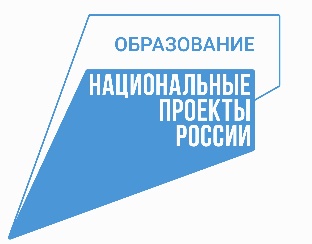 Правовые гарантии получения образования обучающимися с ОВЗ
Получение образования обучающимися с ограниченными возможностями здоровья (ОВЗ) гарантировано ст.79 «Закона об образовании в Российской Федерации» №273-ФЗ

Инклюзивное образование – обеспечение равного доступа к образованию для всех обучающихся с учетом разнообразия особых образовательных потребностей и индивидуальных возможностей.
 (п.27 ст.2 того же Федерального закона №273-ФЗ)
Подзаголовок
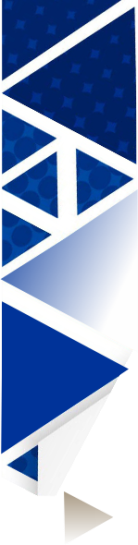 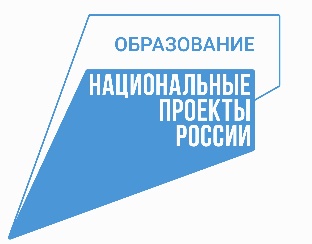 Цели и задачи ПМПК
выявление особой категории обучающихся, 
определение их возможностей к обучению, 
определение специальных условий получения образования, 
разработка для них оптимального образовательного и реабилитационного маршрута, 
Кроме того (в рамках своей компетенции) 
включение обучающегося с ОВЗ в образовательный процесс, 
дальнейшее сопровождение, 
динамическое наблюдение,
внесение корректировок в заключение в случае необходимости
Подзаголовок
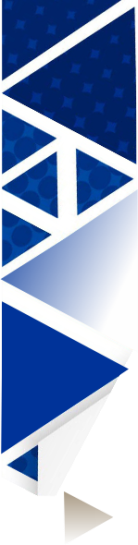 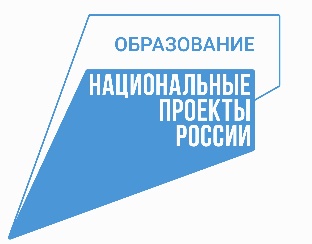 Задачи Центральной ПМПК:
координация и организационно-методическое обеспечение деятельности территориальных ПМПК
проведение обследования по направлению территориальной ПМПК в сложных и спорных случаях 
обжалование заключения территориальной ПМПК
Подзаголовок
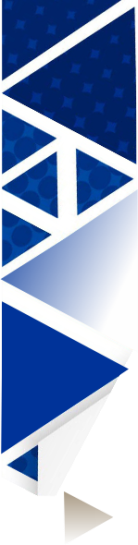 Психолого-медико-педагогические комиссии Самарской области
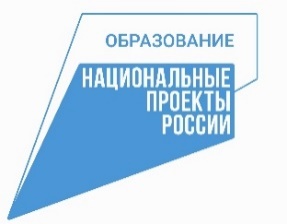 Министерство социально-демографической и семейной политики Самарской области
Министерство образования и науки Самарской области
Департамент образования Администрации 
г.о. Самара
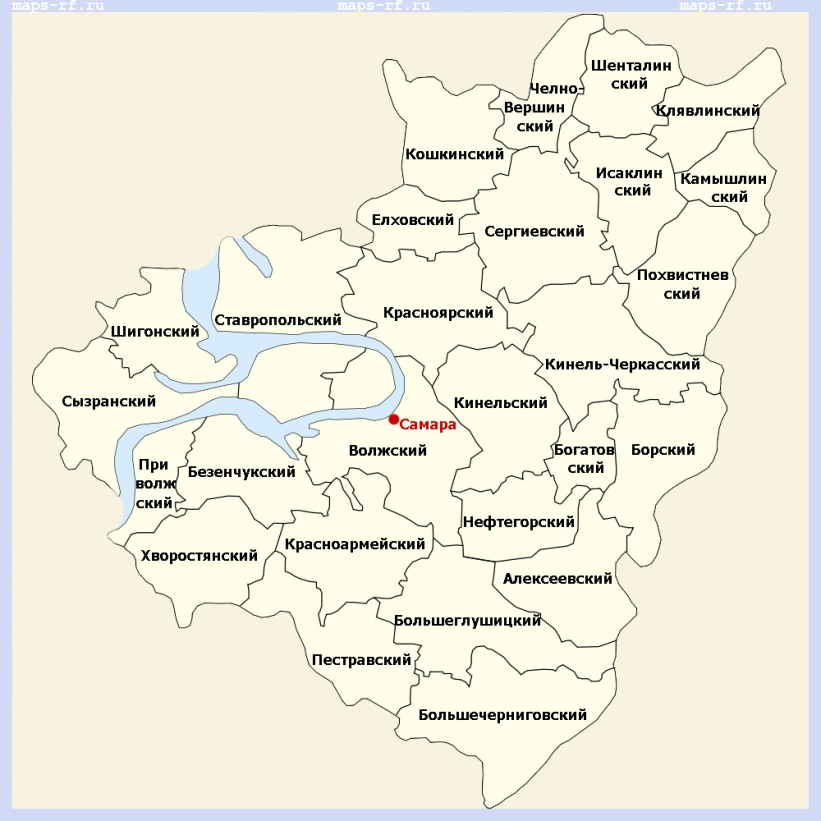 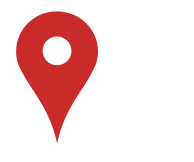 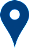 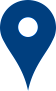 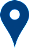 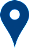 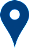 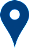 10 ТПМПК
12 ТПМПК
4 ТПМПК
Центральная ПМПК
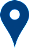 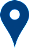 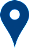 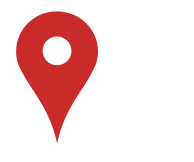 Подзаголовок
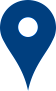 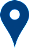 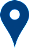 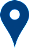 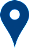 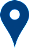 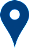 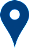 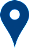 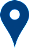 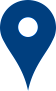 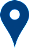 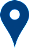 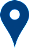 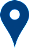 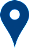 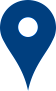 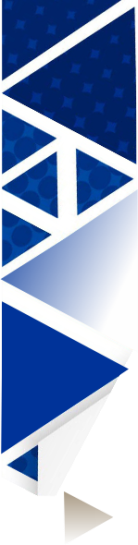 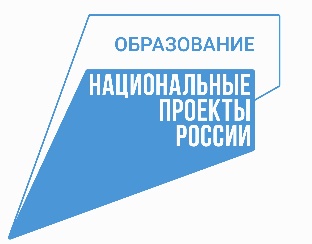 Контакты Центральной ПМПК:
Руководители Центральной ПМПК

Белоглядова Ксения Сергеевна          8(846)959-46-47

Лаухина Елена Викентьевна              8(846)956-84-22
Егунькина Анна Николаевна

E-mail: ocdk@mail.ru
Подзаголовок
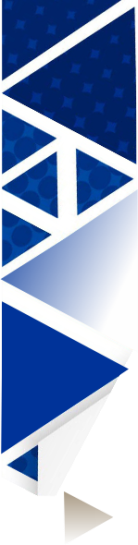 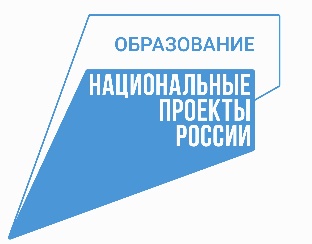 Специальные  условия получения образования
образовательная программа
методы обучения, технологии, специальные учебники, пособия; 
специальные технические средства обучения коллективного и индивидуального пользования (напр., звукоусиливающая аппаратура, бегущая строка, лупы), 
предоставление помощи сурдопедагога, тифлопедагога, ассистента, тьютора,
обеспечение доступа в здания организаций, осуществляющих образовательную деятельность, наличие пандусов, подъемников, поручней, отдельных аудиторий 
и другие
Подзаголовок
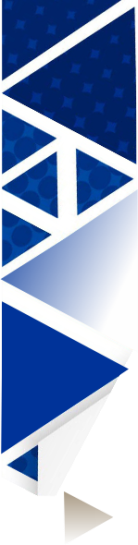 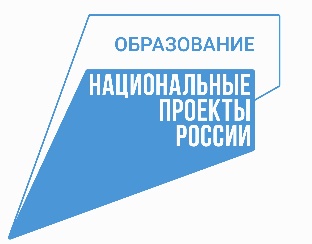 Категории обучающихся, которые могут иметь статус «обучающийся с ОВЗ»
лица с нарушением слуха (глухие, слабослышащие, позднооглохшие) 
лица с нарушением зрения (слепые, слабовидящие) 
лица с тяжелыми нарушениями речи (не реализуется на уровне СПО)
лица с нарушениями опорно-двигательного аппарата
лица с задержкой психического развития (не реализуется на уровне СПО)
лица с расстройствами аутистического спектра
лица с интеллектуальными нарушениями
Подзаголовок
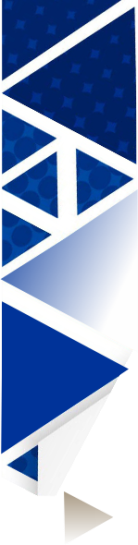 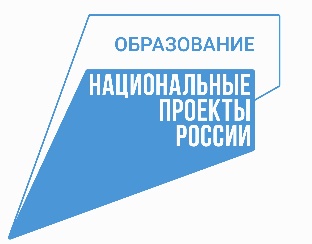 Совместные мероприятия с ЦПО
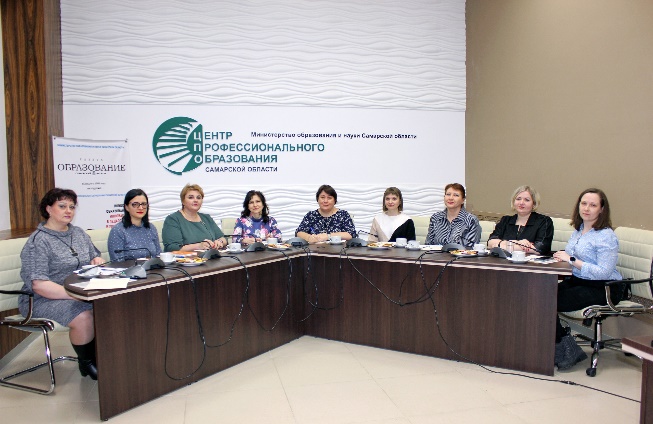 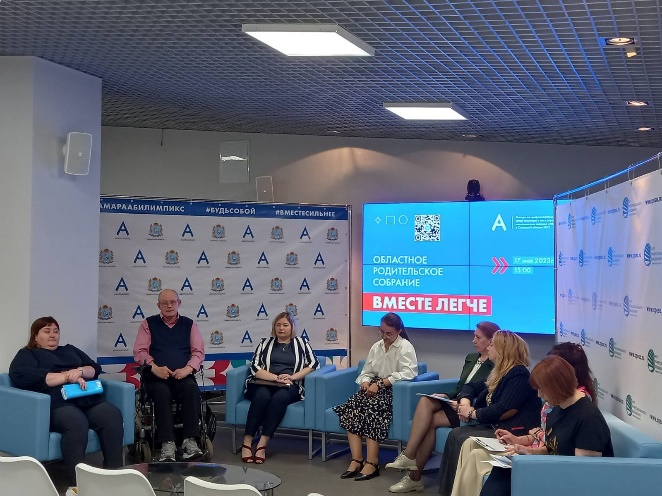 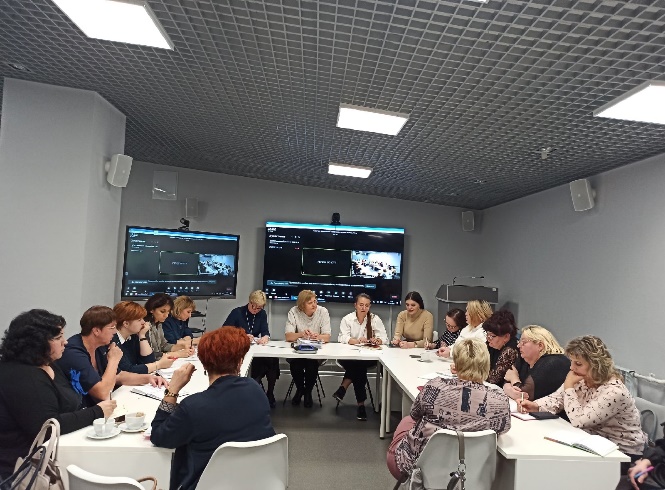 Подзаголовок
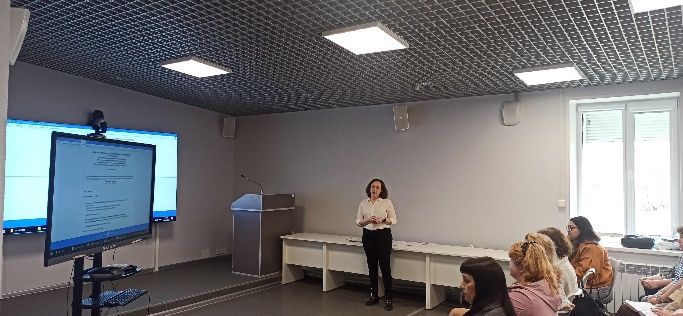 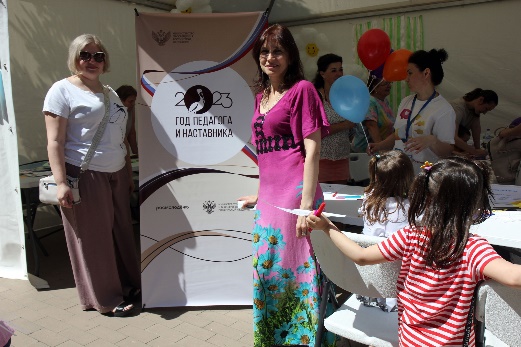 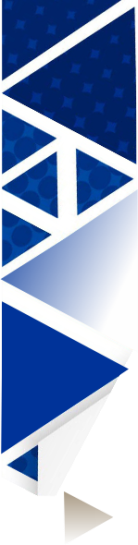 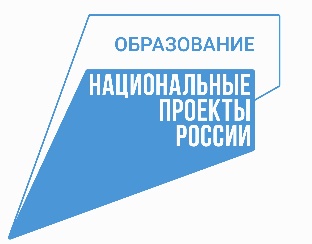 Центр диагностики и консультирования Самарской области
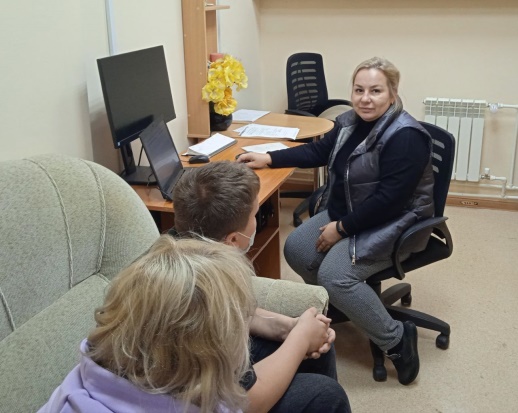 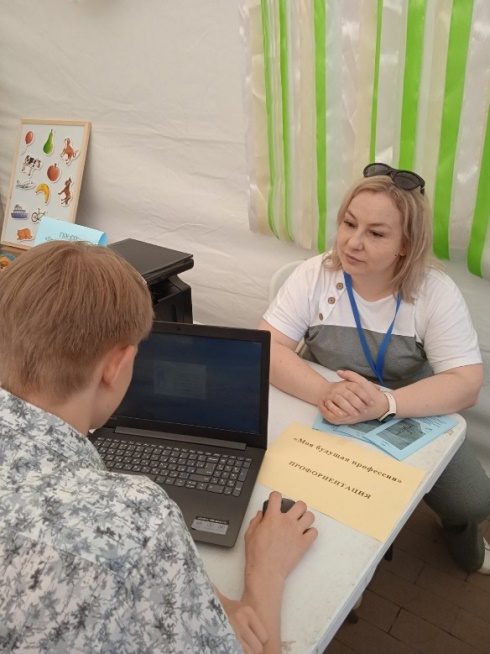 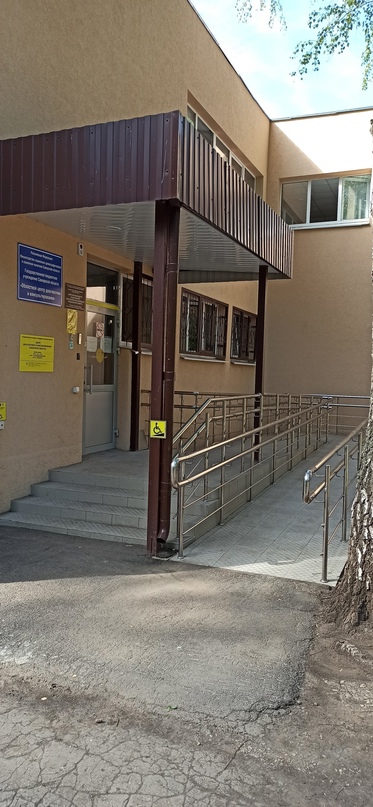 Подзаголовок
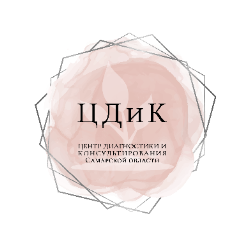 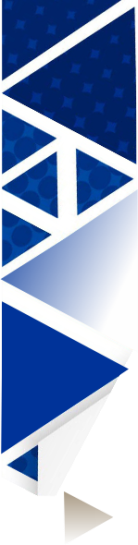 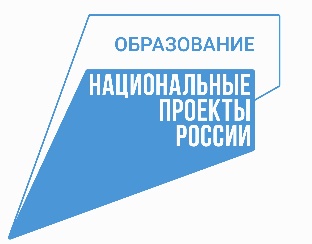 Сила во взаимодействии неравнодушных людей!
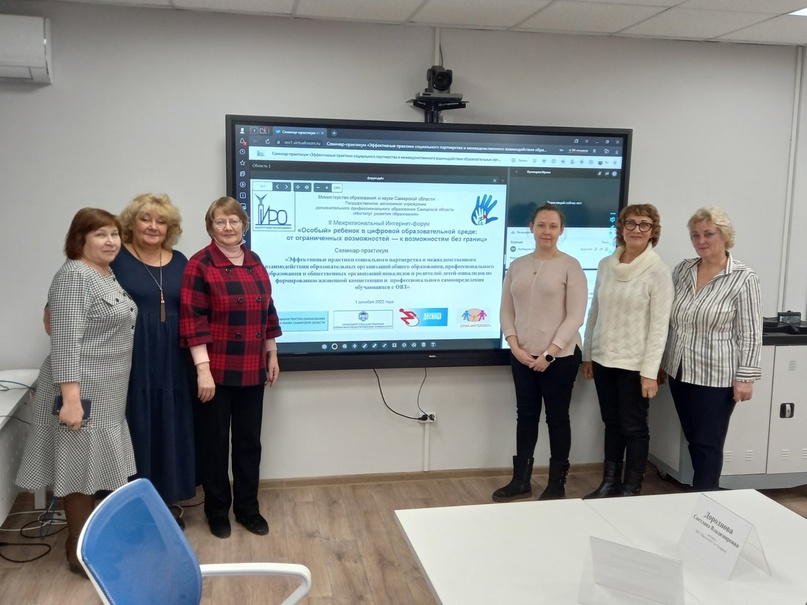 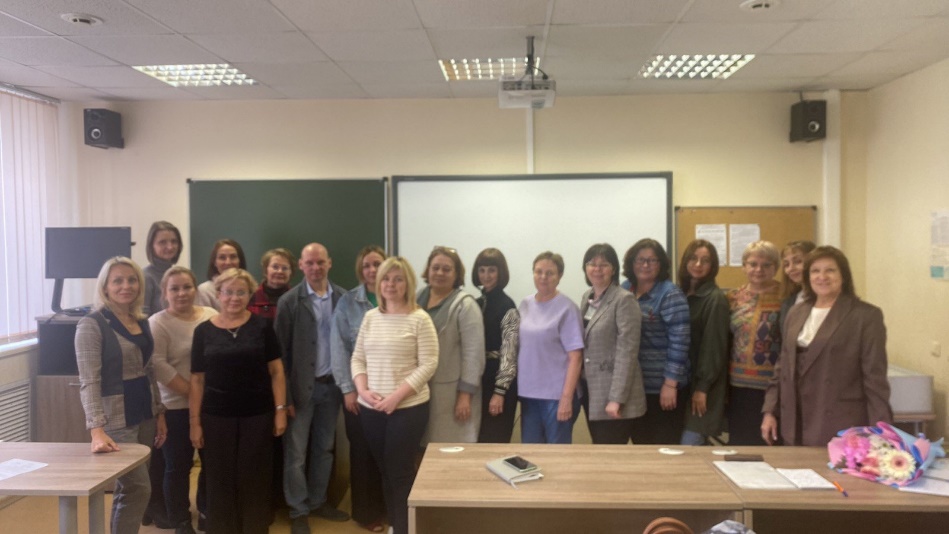 Подзаголовок